Создание развивающей среды для развития сюжетно-отобразительных игр           для детей раннего возраста
Старший воспитатель МБДОУ №11 «Одуванчик» Астанина Наталья Владимировна
[Speaker Notes: Оригинальные шаблоны для презентаций: https://presentation-creation.ru/powerpoint-templates.html 
Бесплатно и без регистрации.]
Примерная тематика сюжетно - отобразительных  игр  для детей первой группы раннего возраста (с 1 года до 2 лет)
Игры с куклами:
Знакомство с куклами 
Кормление кукол
Купание
Укладывание спать
Куклы одеваются на прогулку
Кукла заболела
Комната для куклы
Куклы:
с рельефными нарисованными волосами, имитирующие ребенка; 
 с нарисованными глазами, желательно без механизма закрывания глаз;
с подвижными частями тела; 
изображающие мальчиков и девочек, узнаваемых по одежде и прическе; 
куклы-младенцы в конвертах; пеленки для кукол-младенцев
дидактическая кукла с полным набором верхней одежды по сезону и белья.
 Одежда для кукол мальчиков и девочек, наборы одежды по сезонам.
Кукольный уголок
Оборудование для игровых действий: стол, стулья, мягкая мебель для детей. Набор мебели для кукол: стол, стул, шкаф для одежды. 
Атрибуты для создания интерьера: столовая и чайная посуда, соразмерная величине кукол, телефон, часы, картины с героями из сказок или сюжетами (дети играют, дети кушают и т.д.), фотоальбомы  и т.п. Коляски для кукол. Трюмо с безопасным зеркалом, расчески, щетки (из картона, фанеры).  
Гладильная доска, утюжки.
Кроватки для кукол с постельными принадлежностями (матрац, простыня, одеяло, подушка).
Кухня:
Плита;
 полка или шкаф для посуды;
 набор кухонной посуды (столовый и чайный наборы);
набор овощей и фруктов; 
муляжи продуктов
Поликлиника:
тематический набор доктора, 
фонендоскоп;
 градусник
Для купания:
Ванны для купания кукол, тазик, ведро, ковшик, полотенце, заместитель мыла (деревянный кирпичик), пеленки, расческа.
Предметы-заместители, неоформленный материал: кубики, кирпичики, крышки цветные  и т.п.
Игры с машинами и транспортом:
Машина едет по улице
Машина катает друзей
Грузовая машина везёт груз
Паровоз (поезд) едет
Корабль плывет
Самолет летит
Различные машины и транспорт. 
Легковые машины для катания кукол, животных.
 Грузовые машины везут груз. 
Набор инструментов (молоток, ключ и т.п.) для ремонта машины.
Игры с игрушечными животными
Уход за животными: кормление, укладывание спать, прогулка, купание, одевание, лечение.
Фигурки животных и их детенышей  реалистичного цвета
Фигурки птиц (цыплята, курочка, петушок, уточка и т.п.) реалистичного цвета
Игры со строительным материалом
Постройка дома (кубик, призма)
Постройка башни, забора, ворот,  дорожки, скамейки, кровати, стула и т.п.
Строительный  материал, легкий модульный материал.
 Для обыгрывания постройки  игрушки (транспорт, сюжетные фигурки – наборы домашних и диких животных и их детеныши, птицы, люди, сказочные персонажи.
Список литературы:
Воспитание и развитие детей раннего возраста: Пособие для воспитателя детского сада/В.В. Гербова, Р.Г. Козакова. -М.: Просвещение, 1981.
Игра дошкольника . Абрамян Л.А., Антонова Т.В. – М.: Просвещение. 1989.
Дети раннего возраста в дошкольных  учреждениях: Кн. Для воспитателя дет. сада/ К.Л. Печора, Г.В. Пантюхина. –М.: Просвещение,1986.
Павлова Л.Н. Раннее детство: предметно-развивающая среда и воспитание. Методическое пособие для педагогов групп раннего возраста. М.: Центр «Школьная книга», 2004.
Зворыгина Первые сюжетные игры малышей: Пособие для воспитателя дет. сада. - М.: Просвещение, 1988.
Примерная тематика сюжетно - отобразительных  игр  для детей второй группы раннего возраста (с 2 года до 3 лет)
Игры с куклами (кормление, купание, укладывание спать, куклы просыпаются)
куклы одеваются на прогулку, куклы на прогулке,
 кукла заболела,
 комната для куклы, 
куклы идут в детский сад, 
куклы отдыхают (смотрят телевизор, читают, слушают музыку, идут в гости, на праздник, едут на дачу, в деревню)
Игры с машинами и другим транспортом
Разный транспорт (легковая машина, грузовая машина, подъемный кран, трактор, самосвал, автобус, продуктовая машина, паровоз (поезд), самолет, корабль )
Машина едет по улице
Мойка машины
Ремонт машины
Заправка машины
Легковая машина катает друзей
Грузовая машина везет грузы
Подъемный кран работает на стройке
Трактор работает в поле
Автобус везет пассажиров и т.п.
Игры с игрушечными животными
Уход за животными: кормление, укладывание спать, прогулка, купание, одевание, лечение
Цирк зверей
Звери-музыканты (звериный концерт)
Игры со строительным материалом
Постройка помещений, архитектурных сооружений (дома, башенки, гаражи, заборы, сараи)
Постройка путей сообщения (мосты, дороги)
Постройка транспортных средств (машины, корабли, самолеты)
 Для обыгрывания постройки  игрушки (транспорт, сюжетные фигурки – наборы домашних и диких животных и их детеныши, птицы, люди, сказочные персонажи.
Игры в магазин
Булочная (хлебный магазин)
Овощной магазин
Мясной, колбасный магазин
Магазин одежды
Обувной магазин
Мебельный магазин
Игры в больницу (аптеку)
Прием в кабинет врача (доктора)
Работа процедурного кабинета (прививки, уколы)
Аптека
Игры в деревню
Обитатели бабушкиного двора (домашние животные)
 Бабушкин огород
 Бабушкин сад
Игры в мастерскую
Ремонт (пошив) одежды, обуви
Ремонт машин и механизмов (телевизоров, холодильников)
 Изготовление приспособлений, инструментов ( ключей)
Игры в парикмахерскую
Стрижка волос
Прически
Маникюр
Игры в почту
Почтальон разносит письма и телеграммы
Отправление посылок на почте
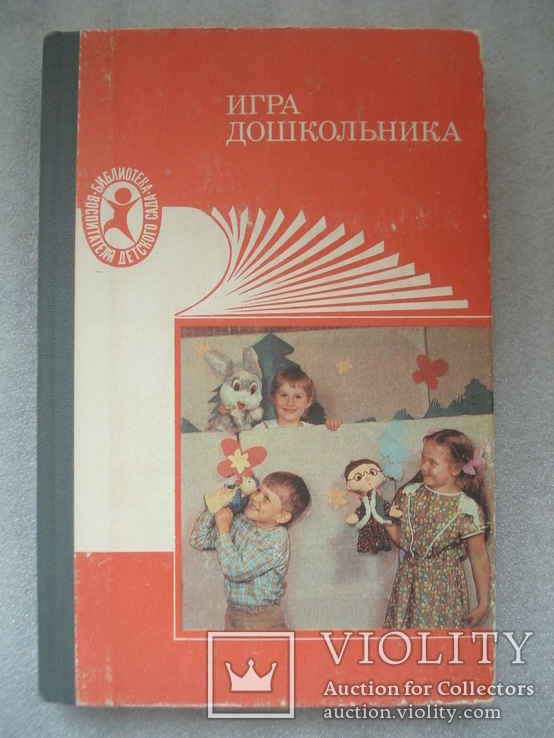 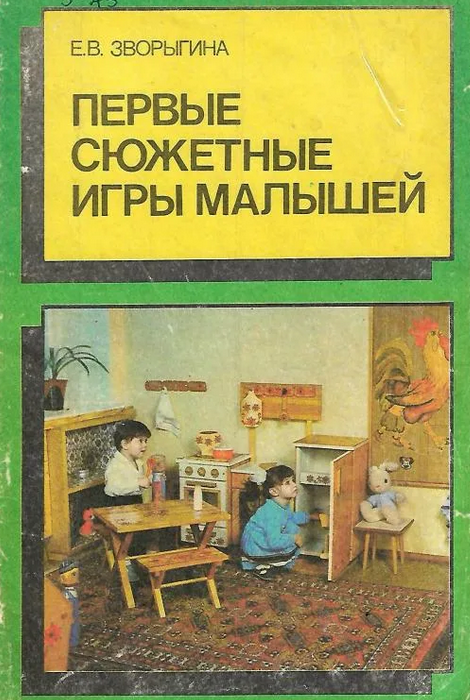 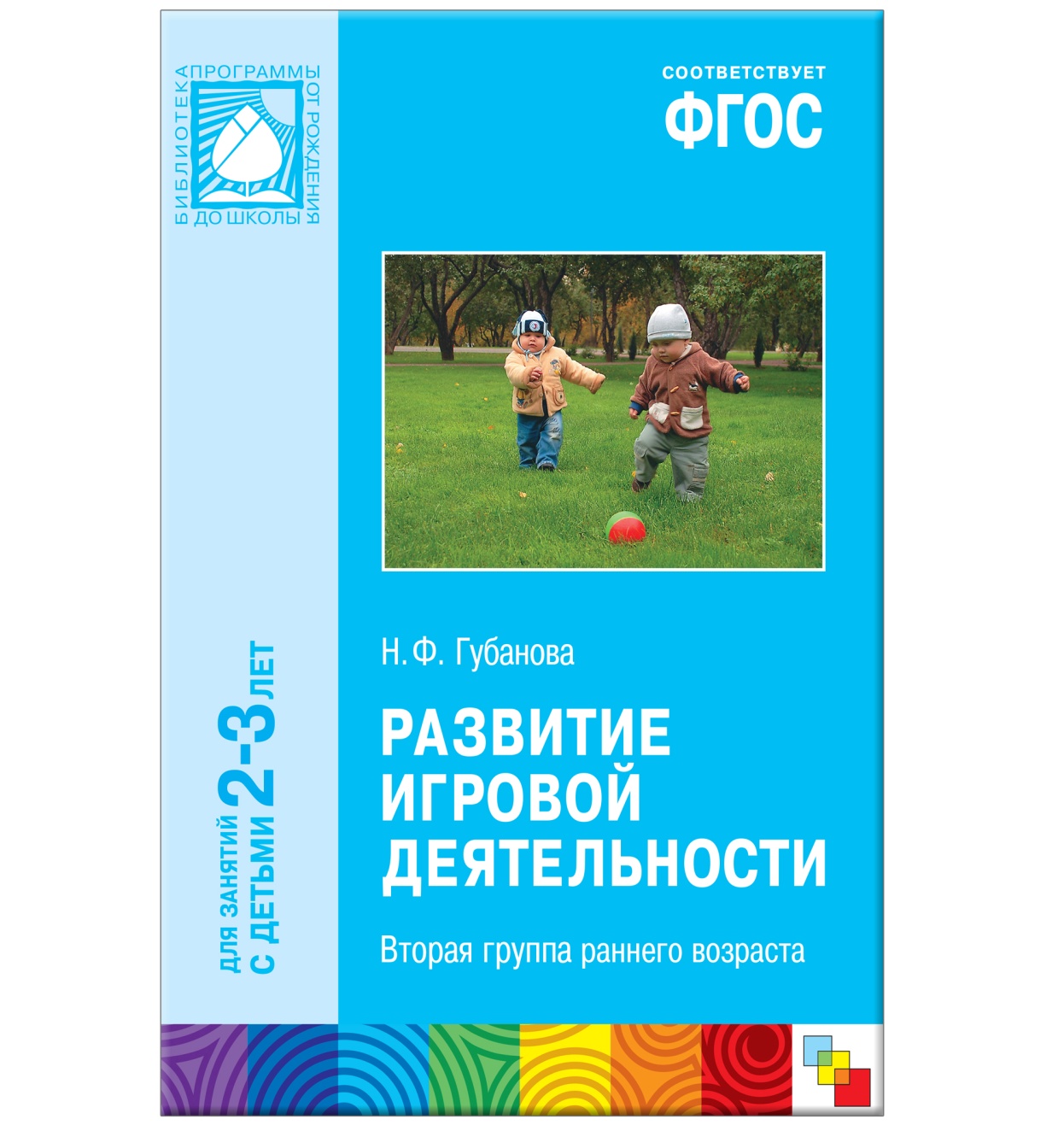 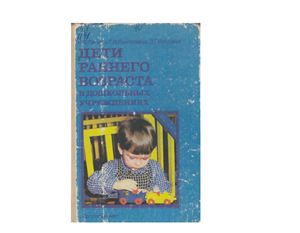